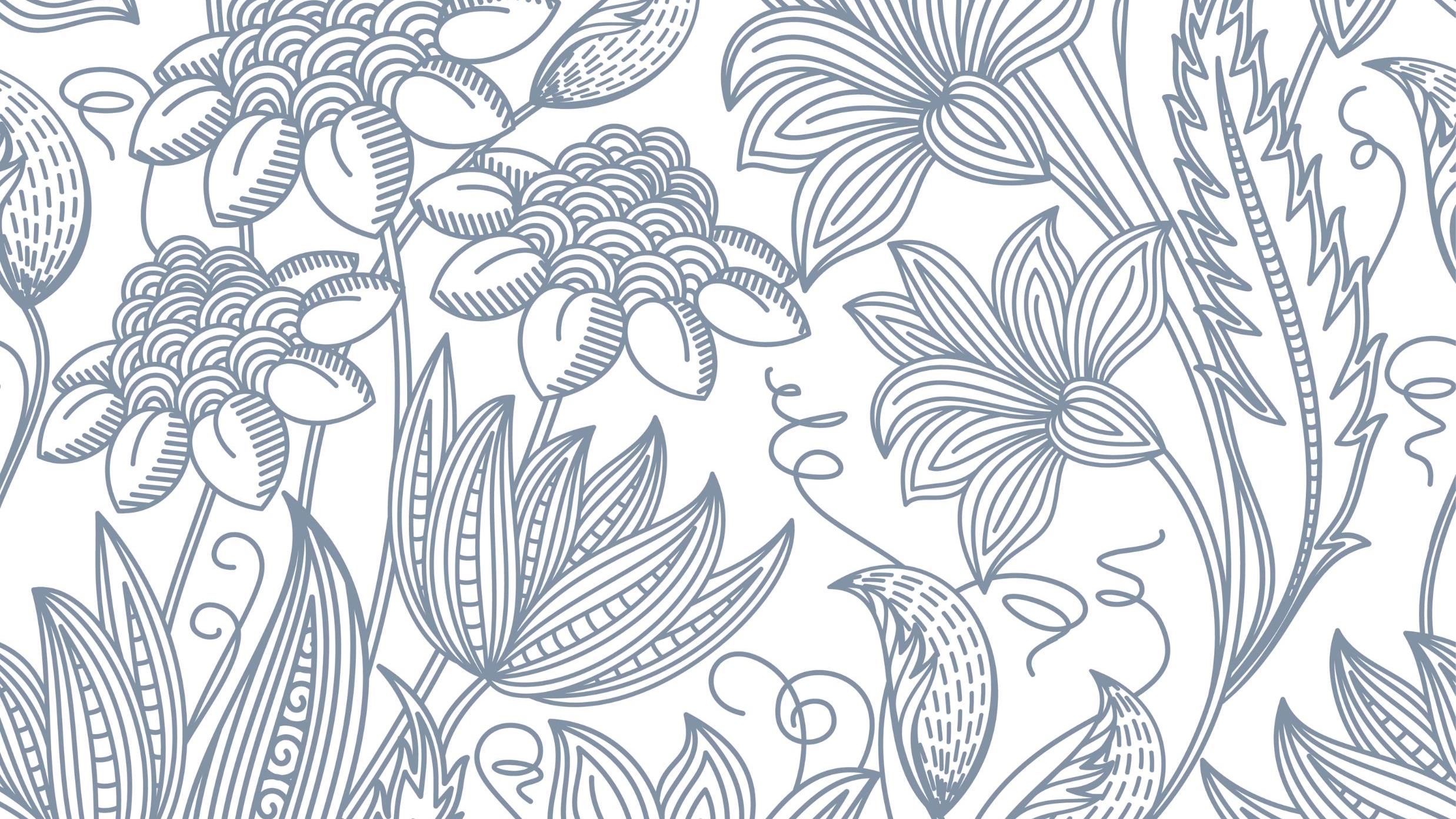 Welcome to advisory!
Ms. Johnson
Gathering: One good thing
Sit or stand IN A CIRCLE(ish) in the front of the room!
Share one good thing from your life in the last week. What specific event or interaction lifted your spirits or made you smile or feel like you belong?
Review
Finish slide show https://docs.google.com/presentation/d/1MiYG4G9FBerLv31ch6DNCzxPGRT9ixG6t1i2tG3_uVo/edit?usp=sharing 
Turn in acknowledgement form.
Highlight key ideas of new art and PE contract process
Materials Distribution
Things for you!
PSAT October 13th
In Advisory
What is up with the PSAT?
Your desire for PSAT prep?
What makes RAHS a “good” school?
Your ideas?
Teacher take
School climate & culture: graffiti
Since the return to campus, we have seen an unusual uptick in bathroom vandalism – this has been an issue across the district, and is apparently connected to a TikTok trend. So far, the incidents involve “tag stickers,” large stickers, often from UPS or the Post Office, pre-filled with graffiti-style names or logos. These are especially difficult for custodians to remove, and often result in damage to paint and other surfaces. Thankfully, our incidents are relatively minor, but I am asking your help in addressing the matter promptly in hopes of keeping things at the minor level.

Please take a few minutes in advisory today to talk with your students about our school culture and their contribution to it. Some talking points and questions to consider:

How would you describe our school culture? What kinds of attitudes and behaviors describe our community?
What distinguishes the school culture at RAHS from other schools you’ve experience?
What do you like/appreciate/value the most about the environment and culture at our school?
How do you think vandalism – even small incidents – might impact other students’ perceptions and experiences at school?
Closer
Popcorn style: share words that describe how you want to feel in school!